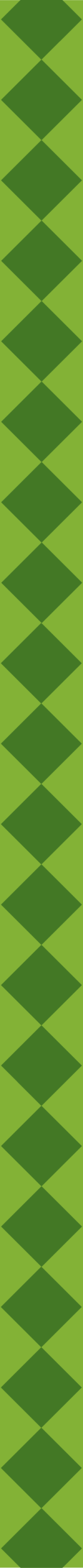 Kotipolku
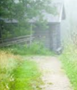 Kotipolku tarjoaa viittomakielistä kotipalvelua pirkanmaalaisille kuuroille ja kuulo- ja/tai kuulonäkövammaisille  asiakkaille heidän asuin- ja toimintaympäristöissään. Palvelussa huomioidaan asiakkaiden elämäntilanne, aistirajoitteet ja yksilöllinen kommunikaatio.
 
Palvelumuodot
Kotipolun palvelumuotoja ovat ikääntyvän kuulo- tai kuulonäkövammaisen kotihoito, asiointiapu, kotiuttamisen, toipilasajan ja elämän kriisitilanteiden tuki sekä tiedon saannin tukeminen asiakasta itseään koskevissa asioissa. 

Palvelutilanteissa vuorovaikutus tapahtuu yksilöllisesti asiakkaan omalla kommunikaatiotavalla. Kommunikaatiossa huomioidaan asiakkaan kuulon ja näön apuvälineet sekä vaihtelevat toimintaympäristöt. Asiakkaan erityistarpeiden huomioiseksi Kotipolussa työskentelee kuurosokeustaidot omaava henkilökunta. 

Kohderyhmät
Asiakkuuden kohderyhmänä ovat kuurot ja/tai kuulonäkövammaiset aikuiset, jotka tarvitsevat tukea itsenäiseen asumiseen ja arjesta suoriutumiseen. Kotipolun palvelu tukee henkilöitä, joiden toimintakyky on alentunut esimerkiksi ikääntymisen, liikkumisen, kommunikoinnin ja tiedonsaannin haasteiden tai psykososiaalisen tuen puutteen vuoksi. Kotipolun asiakkaana voivat olla myös viittomakieliset lapsiperheet.

Palveluihin hakeutuminen
Kotipolun palveluiden saatavuudesta tekee päätöksen kunnan tai kaupungin kotihoidon asiakasohjaaja tai sosiaalityöntekijä.

Kotipolun palveluja voi ostaa myös ilman kunnan päätöstä, itse maksaen. 


Yhteyshenkilöt

Palveluohjaaja Heli Virintie, 040 835 8389 
heli.virintie@kuurosokeat.fi	
Palveluesimies Tanja Ahonen, 040 702 6641
tanja.ahonen@kuurosokeat.fi
Esite päivitetty 8.9.2021
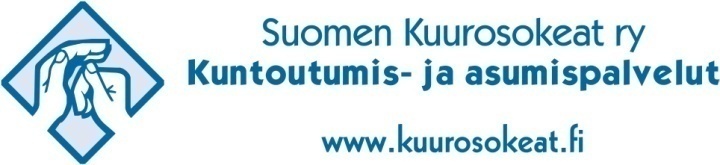